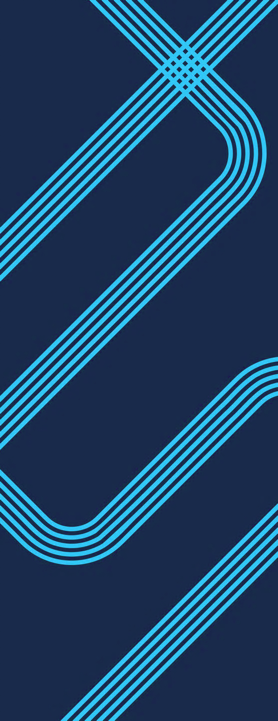 PowerPoint Product Roadmap Presentation Template
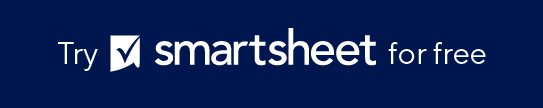 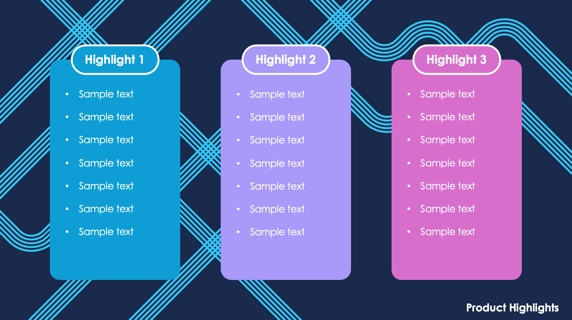 When to Use This Template: Product managers and team leads can use this template for strategic planning and communication. Startup founders can use it to present their product development plans to potential investors. Anyone involved in product development or project management can leverage this template to ensure their teams are aligned and informed.
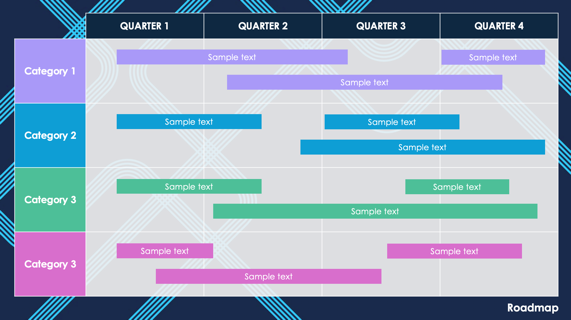 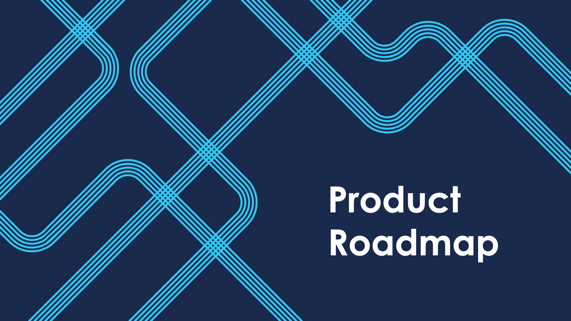 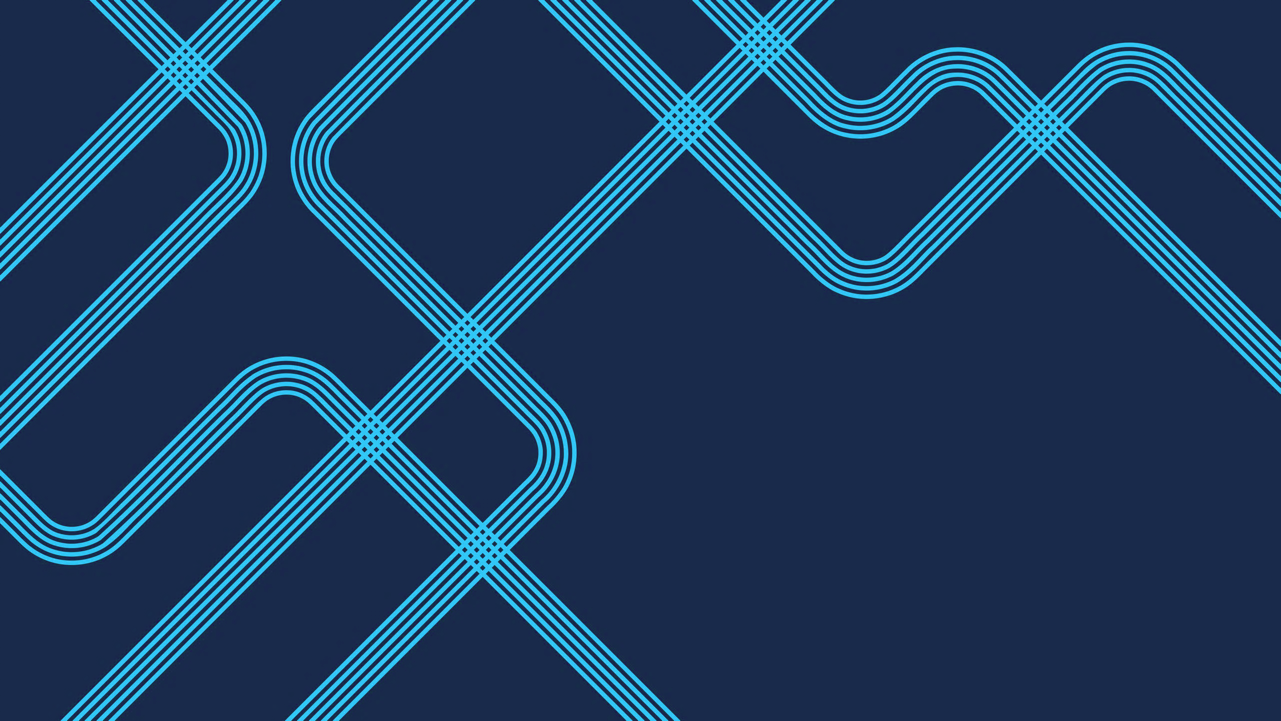 Product
Roadmap
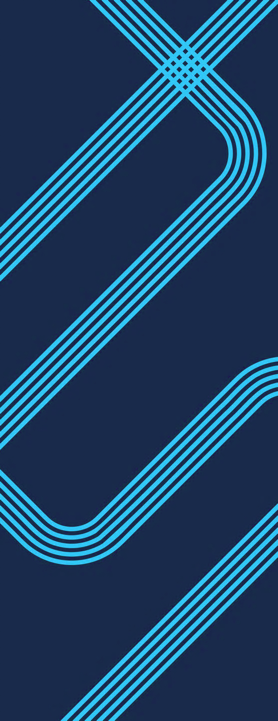 Agenda
1
5
Topic 1
Topic 5
2
6
Topic 2
Topic 6
3
7
Topic 3
Topic 7
4
8
Topic 4
Topic 8
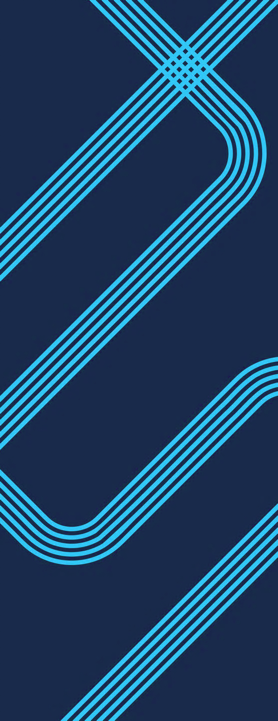 Vision
Vision sample text. Lorem ipsum dolor sit amet, consectetur adipiscing elit, sed do eiusmod tempor incididunt ut labore et dolore magna aliqua. Ut enim ad minim veniam, quis nostrud exercitation ullamco laboris nisi ut aliquip ex ea commodo consequat.
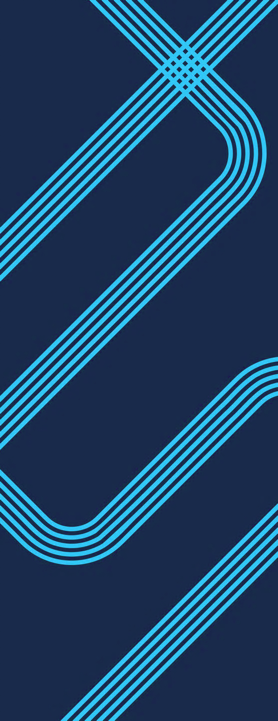 Objectives
Objective sample text

Objective sample text

Objective sample text

Objective sample text

Objective sample text
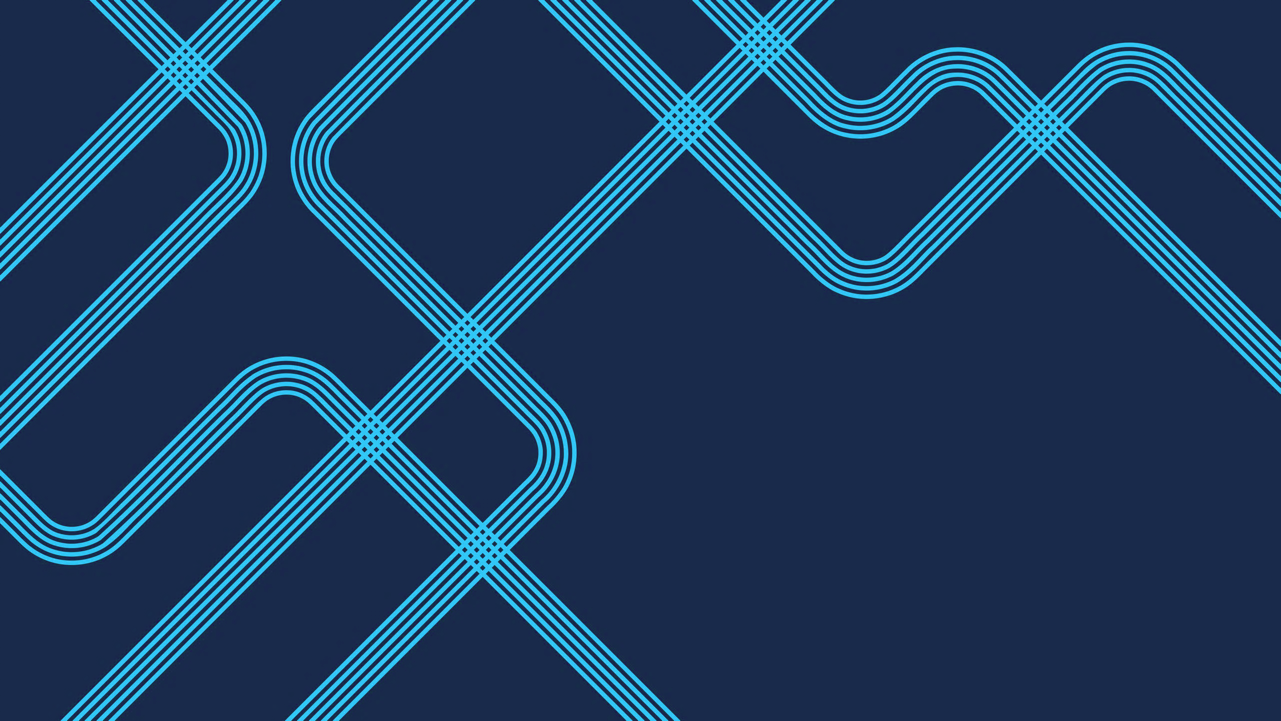 Sample text
Sample text
Sample text
Sample text
Sample text
Sample text
Sample text
Sample text
Sample text
Sample text
Sample text
Sample text
Roadmap
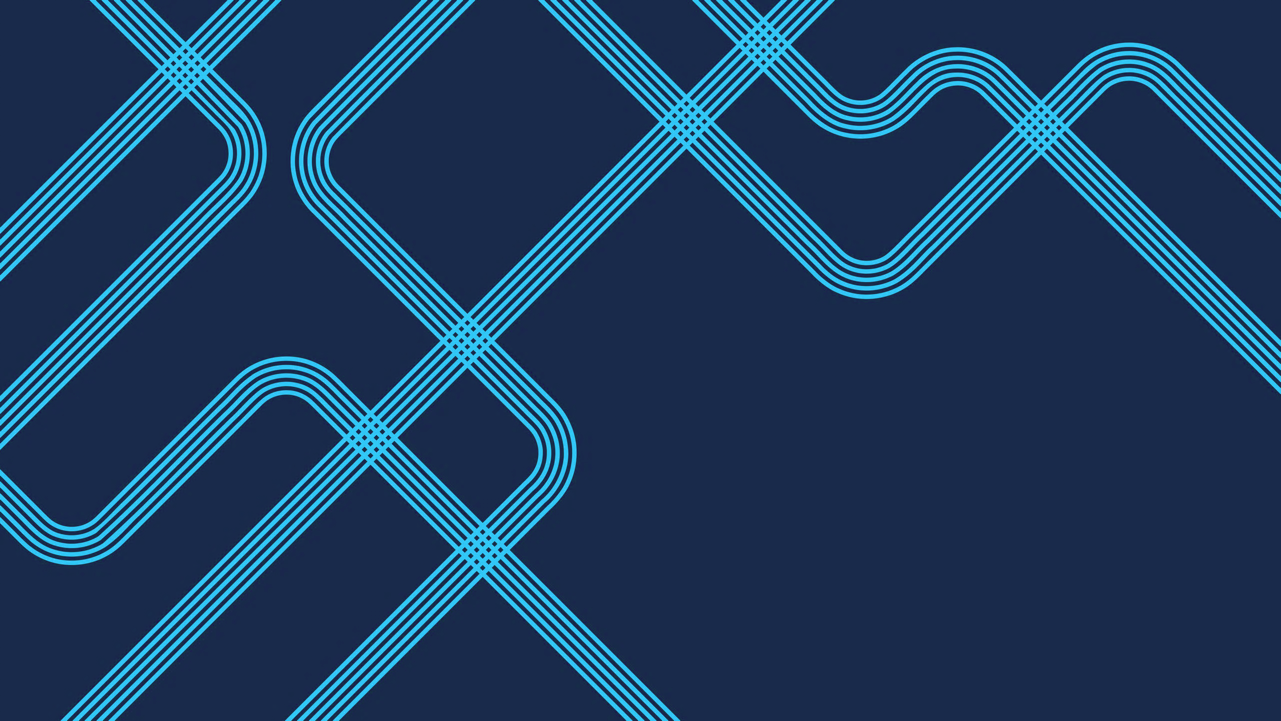 Sample text
Milestone
Sample text
Sample text
Milestone
Sample text
Milestone
Milestone
Sample text
Sample text
Sample text
Milestone
Sample text
Milestones
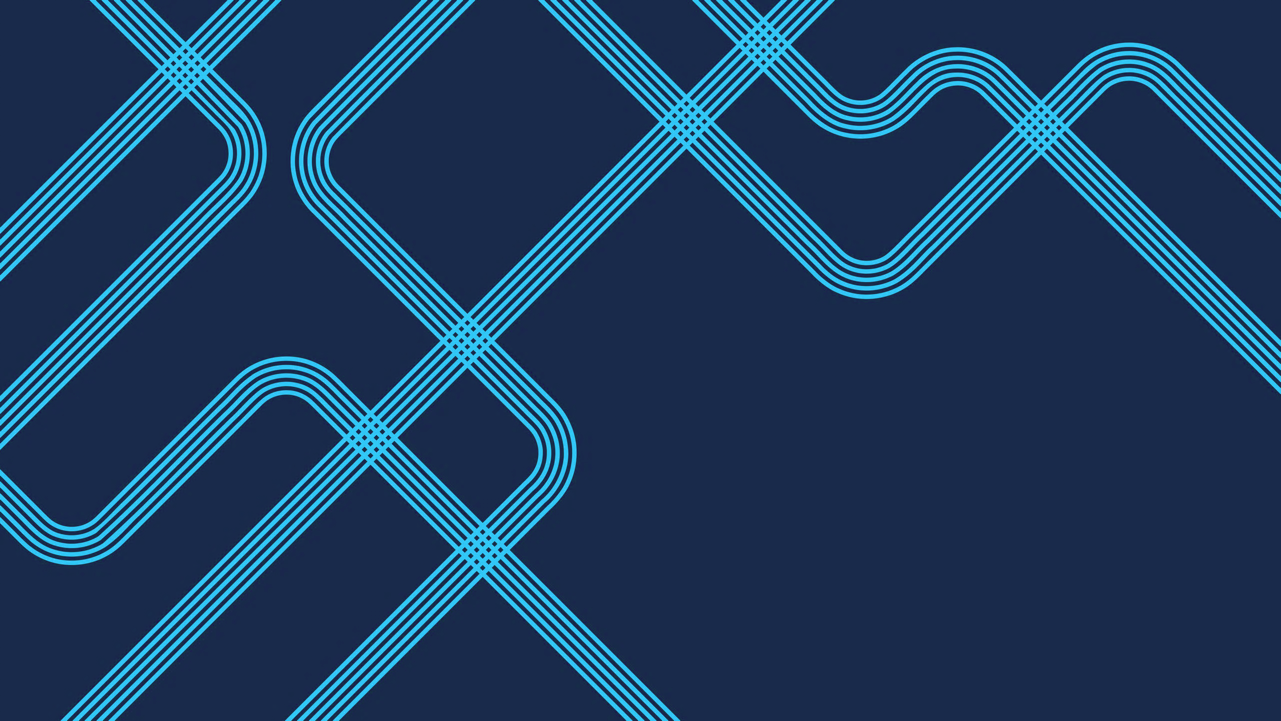 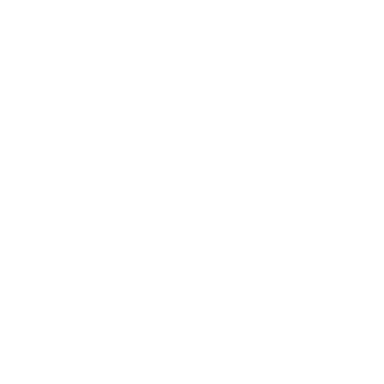 Sample text
Sample text
Sample text
Sample text
Sample text
Sample text
Sample text
Sample text
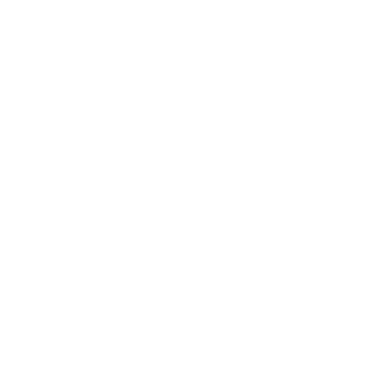 Sample text
Sample text
Sample text
Sample text
Sample text
Sample text
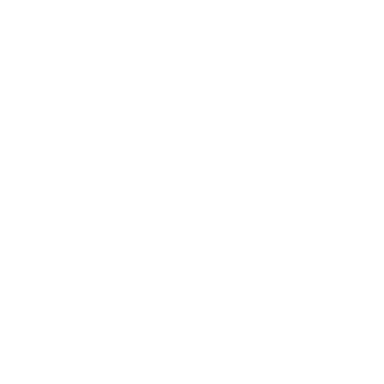 Sample text
Sample text
Sample text
Sample text
Sample text
Sample text
Releases
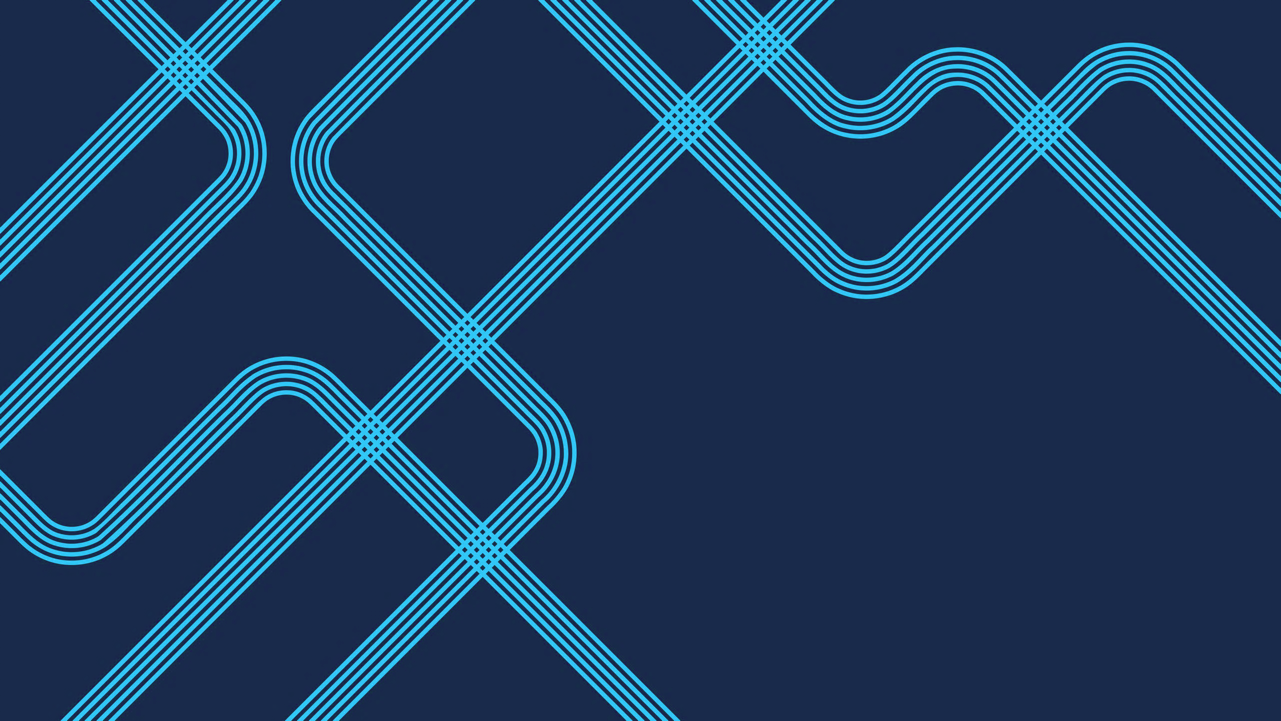 Highlight 1
Highlight 2
Highlight 3
Sample text

Sample text

Sample text

Sample text

Sample text

Sample text

Sample text
Sample text

Sample text

Sample text

Sample text

Sample text

Sample text

Sample text
Sample text

Sample text

Sample text

Sample text

Sample text

Sample text

Sample text
Product Highlights
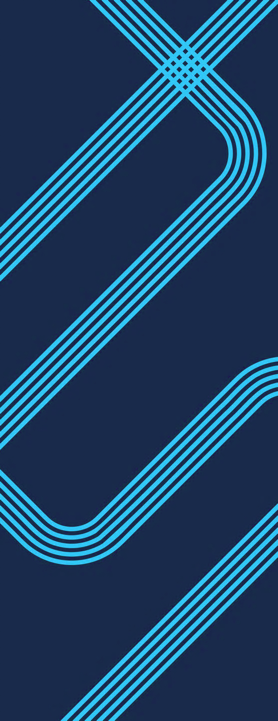 Potential Challenges
Challenge sample text

Challenge sample text

Challenge sample text

Challenge sample text

Challenge sample text
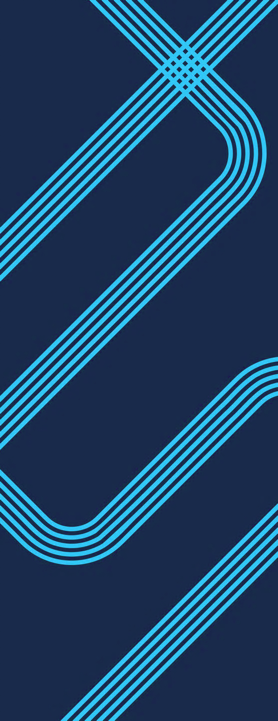 Next Steps
1
Step 1
2
Step 2
3
Step 3
4
Step 4
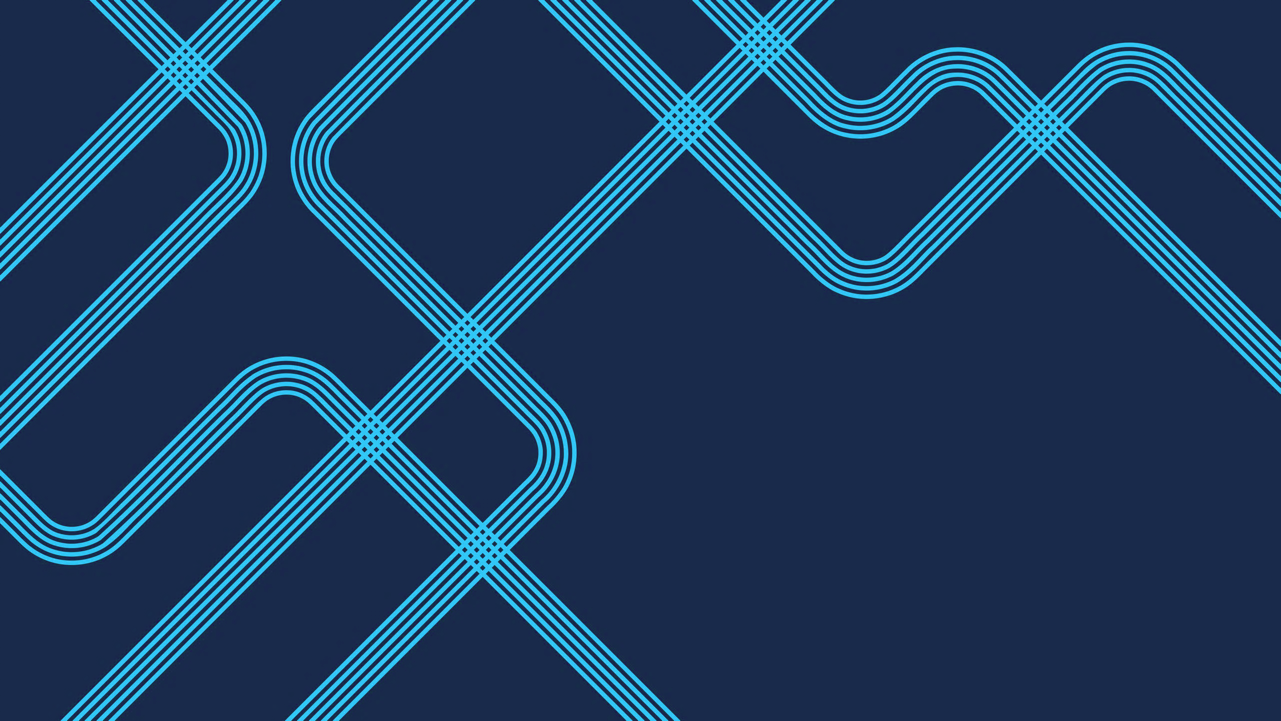 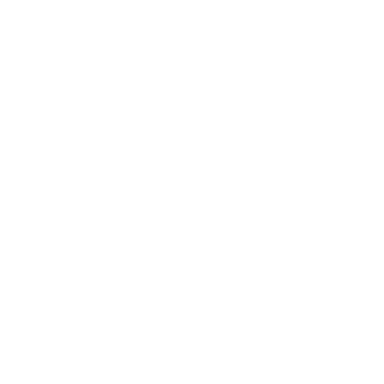 Questions